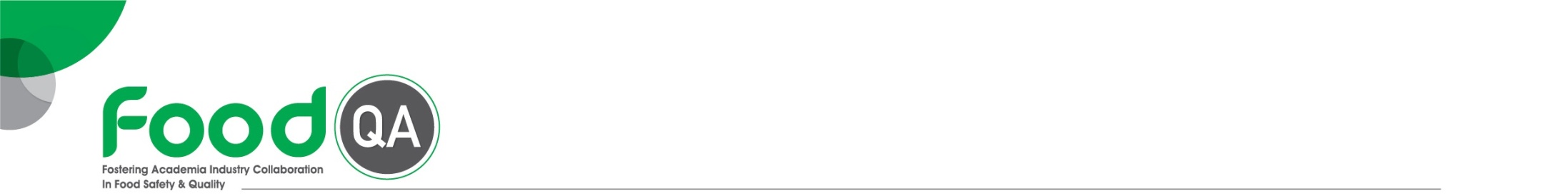 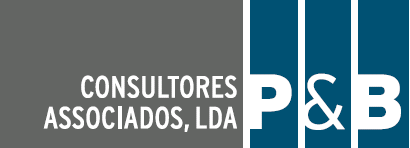 Food Safety Management Systems
Section 2 – Food Safety Management Systems - IFS Standard
Paulo Baptista
Paulo & Beatriz – Consultores Associados, Lda 
paulonlbaptista@net.sapo.pt
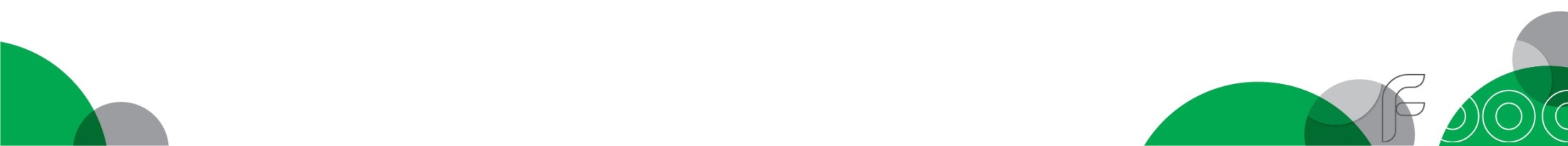 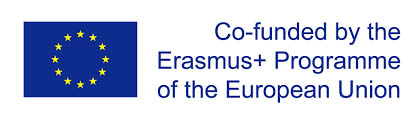 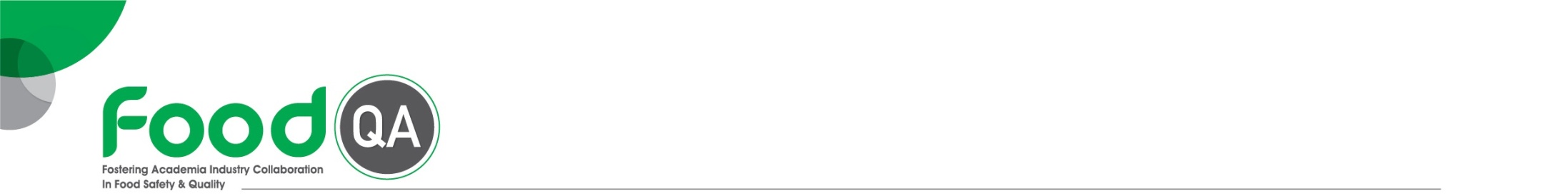 Outline
Senior management responsibility
Quality and food safety management system
Resources management
Planning and production process
Measurements, analysis, improvements
Food defense and external inspections
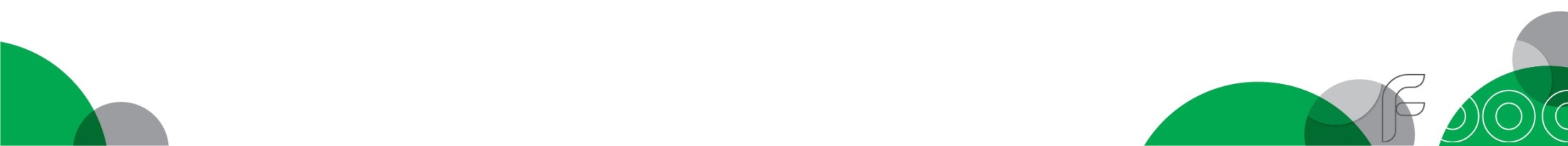 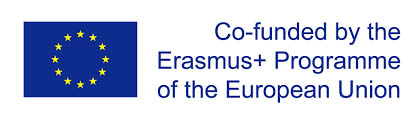 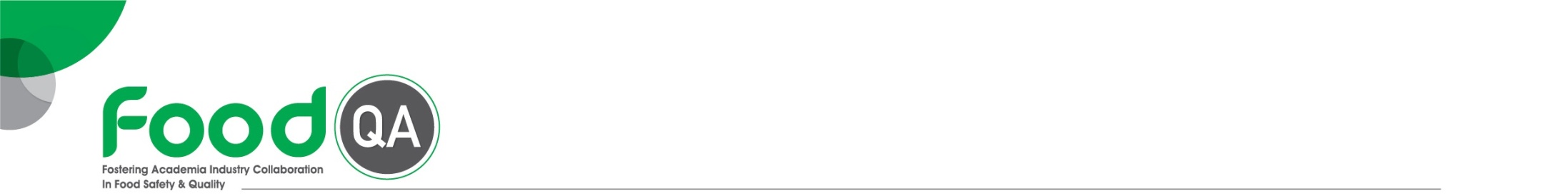 Learning outcomes
The trainee/student will:
Be able to understand the importance of food safety certification for the establishment of commercial relationships.
Be able to understand the approach of certification standards to quality and food safety.
Be able to understand the requirement of certification standards, using IFS Food standard as a basis.
Be able to be involved in the process of implementation of food safety certification in companies.
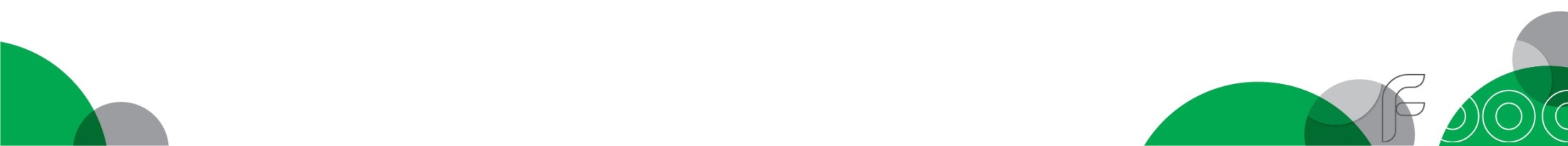 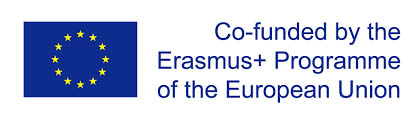 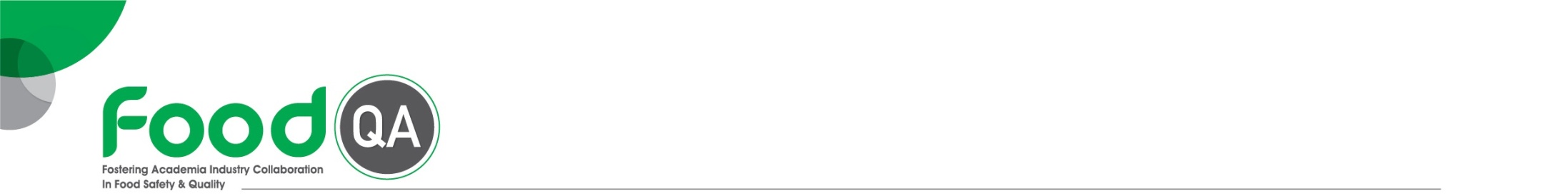 DISCUSSIONS / SOLUTIONS OF EVALUATION EXERCISES
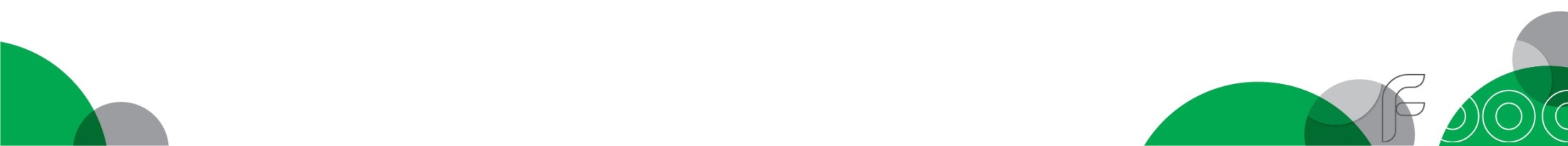 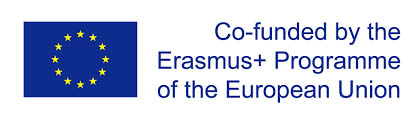 4
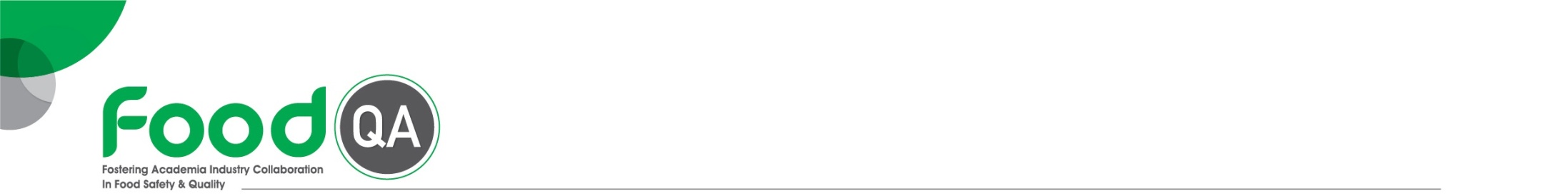 Discussions / solutions of evaluation exercises
Exercise / case study no. 1
Non-conformities in IFS standard are graded as following:
A: Full compliance with the requirement specified in the Standard
B: Almost full compliance with the requirement specified in the Stand- ard, but a small deviation was found
C:  Only a small part of the requirement has been implemented
D: The requirement in the Standard has not been implemented
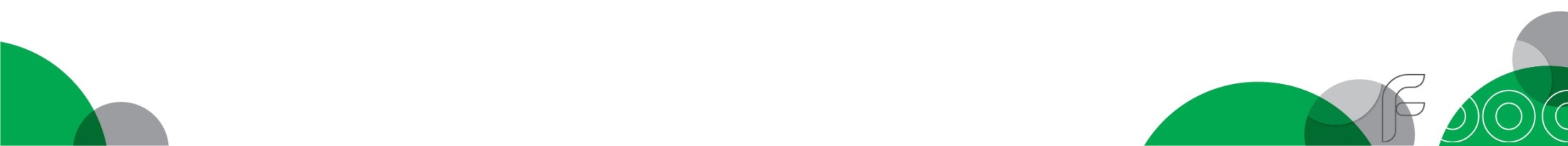 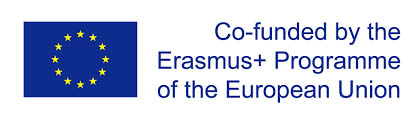 5
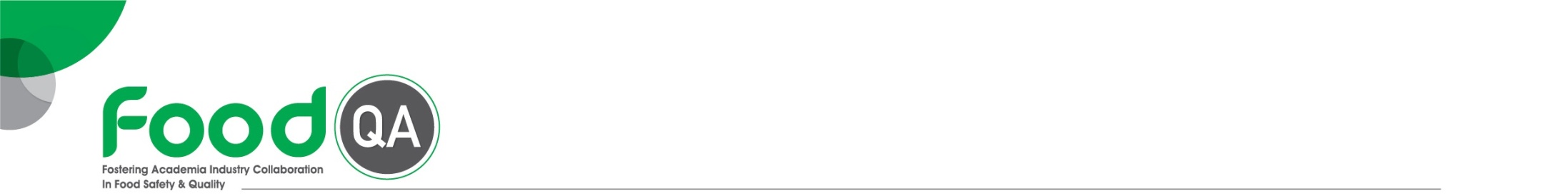 Discussions / solutions of evaluation exercises
Exercise / case study no. 1
Major: When there is a substantial failure to meet the requirements of the Standard, which includes food safety and/or the legal requirements of the production and destination countries. A Major can also be given when the identified non-conformity can lead to a serious health hazard.
KO: In IFS, there are specific requirements which are designated as KO requirements (KO – Knock Out). If these requirements are not fulfilled by the company (equivalent to a C, D or Major in a non-KO requirement) it is graded as KO.
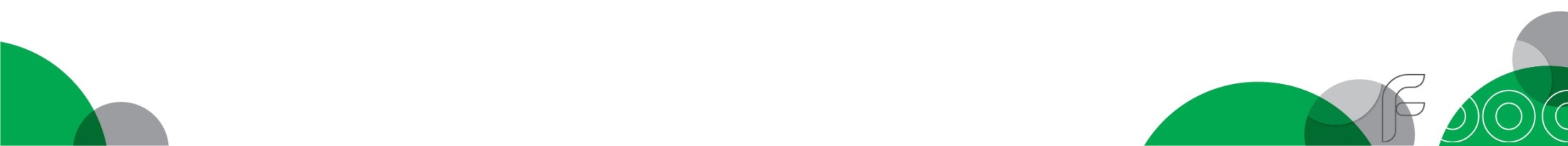 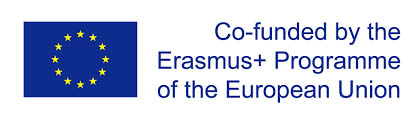 6
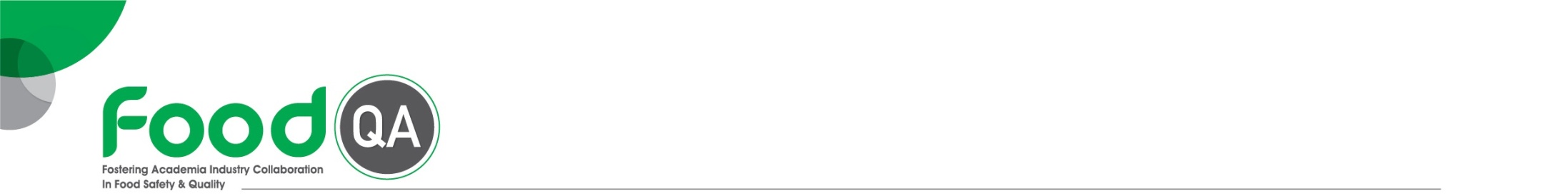 Discussions / solutions of evaluation exercises
Question no. 1
For the 5 case studies presented in the following slides, identify the relevant audit findings and:
Assign the findings to the specific IFS requirement;
Rate the findings according to IFS standard (A, B, C, D, Major, KO) in each specific IFS requirement that you had identified.
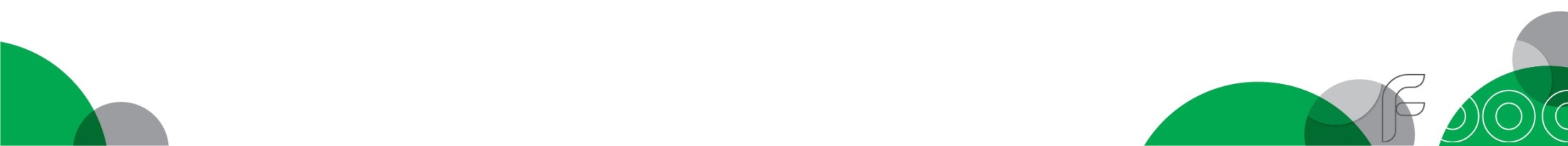 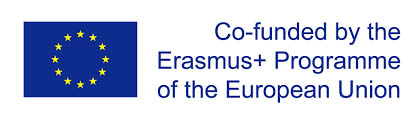 7
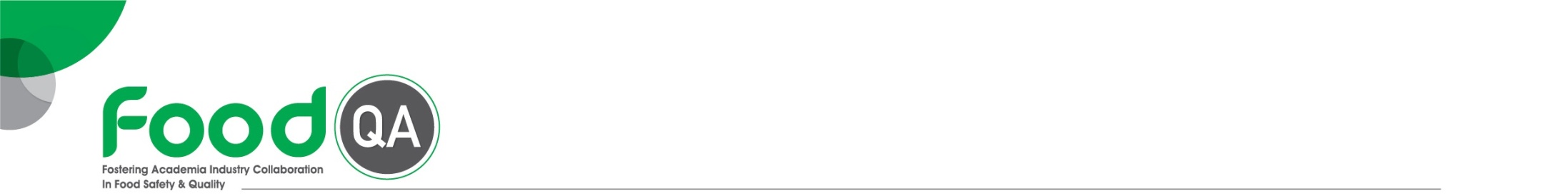 Discussions / solutions of evaluation exercises
Question no. 1

1.1. Staff facilities in a bakery are organized as following: male changing, female changing room, rest room, male toilets and showers, female toilets and showers.
In the rest room, there are cupboards, 2 fridges, 2 vendor machines and lockers for staff food. During an inspection of the male changing room, it were found cereals bars in one personal locker and cookies in another one.
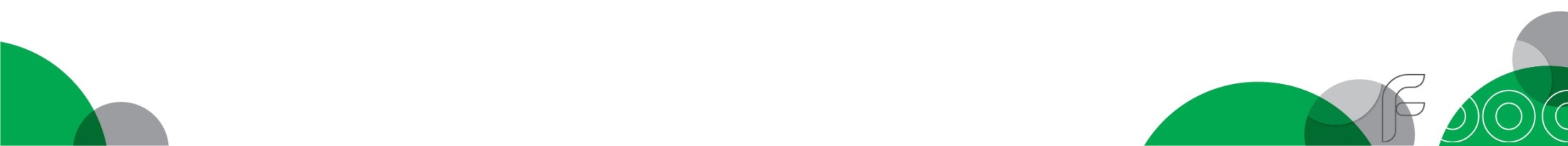 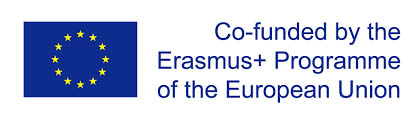 8
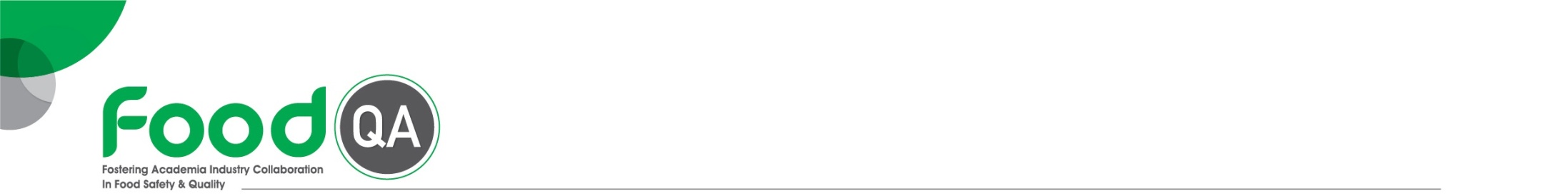 Discussions / solutions of evaluation exercises
Question no. 1

1.2. A patisserie manufactures private labels strawberry tarts. The customer specification indicates that strawberries can come from Egypt and Poland. Due to an issue with their current supplier, the production site ordered once the raw materials to another supplier and the strawberries came from China. No information was send to the customer.
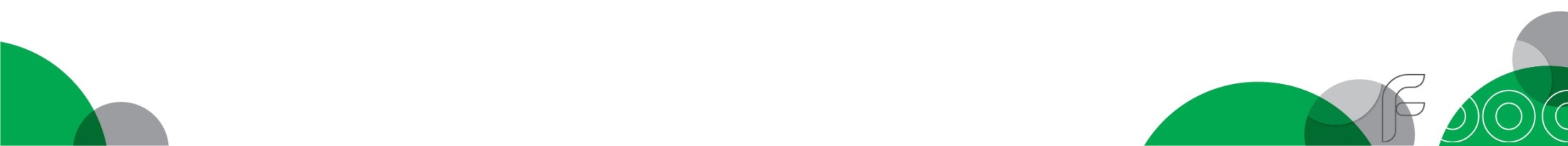 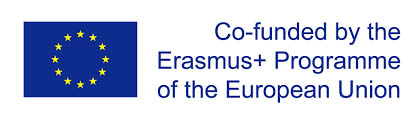 9
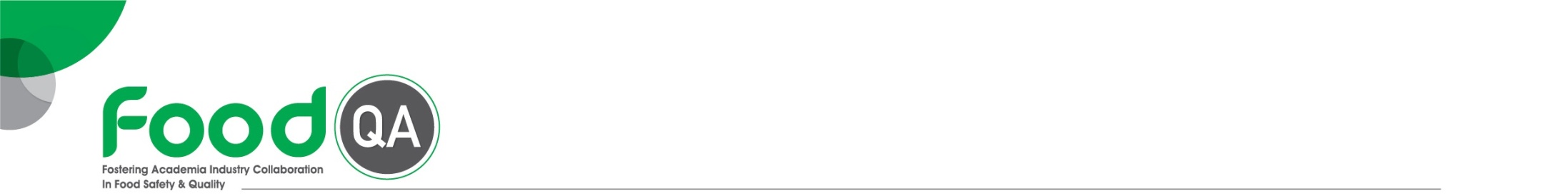 Discussions / solutions of evaluation exercises
Question no. 1

1.3. A frozen fish products factory which had not enough space for documentation storage rents a box in a storage depot. It is located 1h30 away from the site. Documentation archive is transferred to the storage after 6 months.
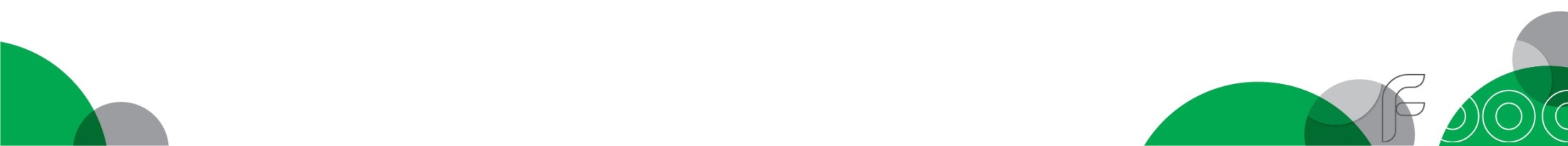 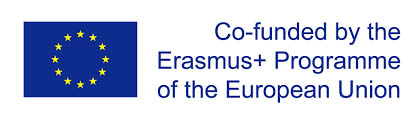 10
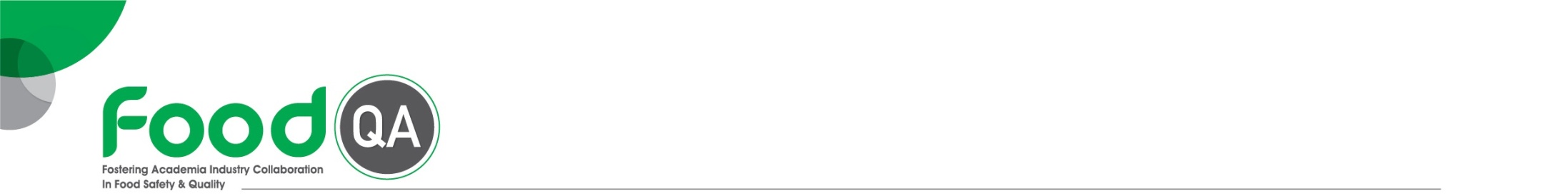 Discussions / solutions of evaluation exercises
Question no. 1

1.4. A company packs vegetables in glass jar and uses compressed air to the packaging line to dry the glass jar and remove potential foreign bodies, just before filling jars. The compressed air quality is analysed every 2 months, based on risk assessment.
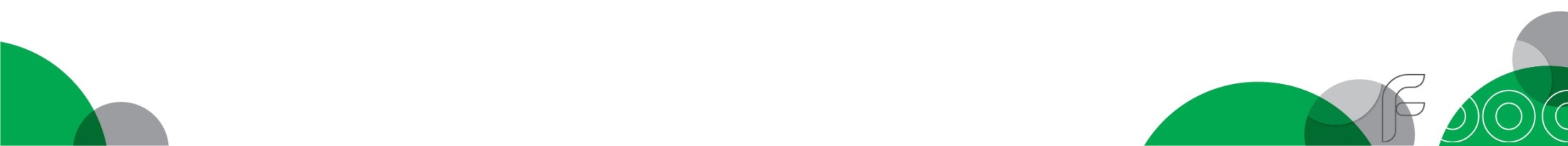 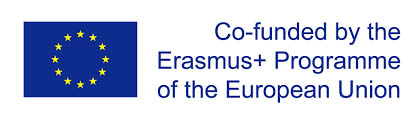 11
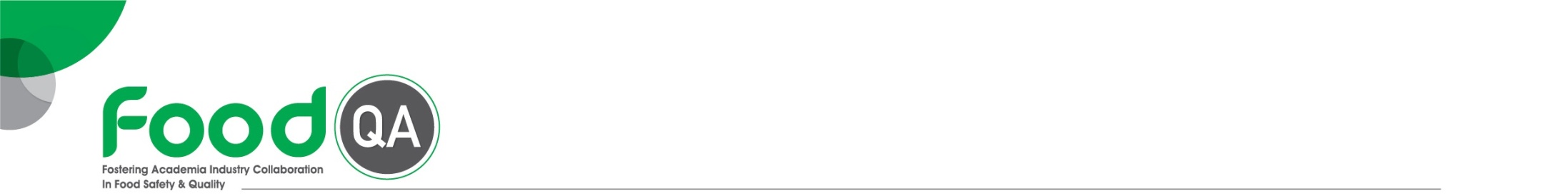 Discussions / solutions of evaluation exercises
Question no. 1

1.5. In a production area, there is an instruction displayed showing that blue cleaning utensils have to be used for food contact equipment and red ones for floors and non- food contact equipments. You can find 2 red utensils in the disinfection vat for blue ones and an employee is cleaning the floor with a blue one.
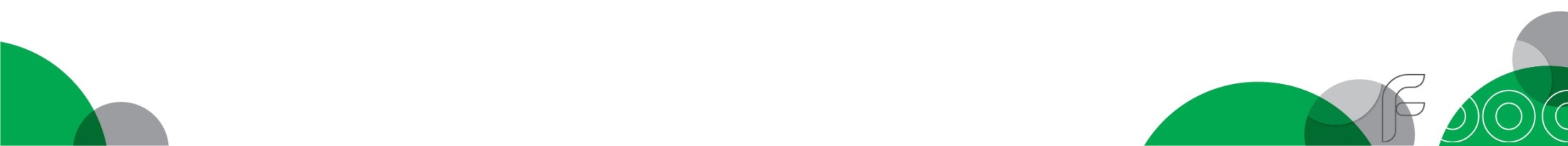 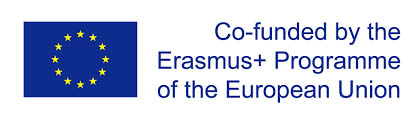 12
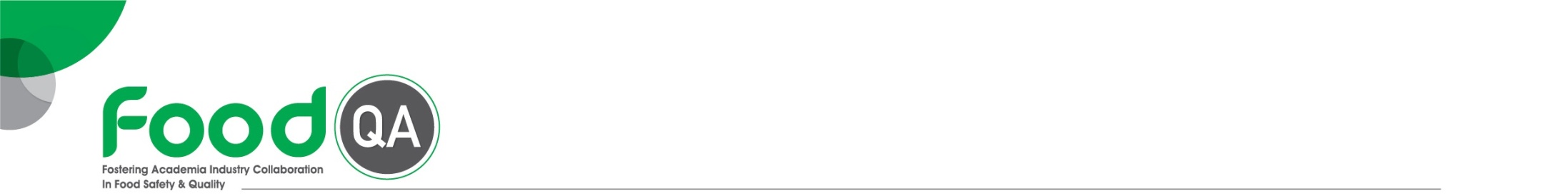 Discussions / solutions of evaluation exercises
Question no. 2
The auditor is reviewing the internal audits reports of the company. The documentation system used to create the audit reports is always the same and allows knowing who did the audit, who was audited, the names of the employees met if required, the list of documents reviewed and their issue dates. It also gives the audit questionnaire which shows the conformity and the non-conformity of the system.
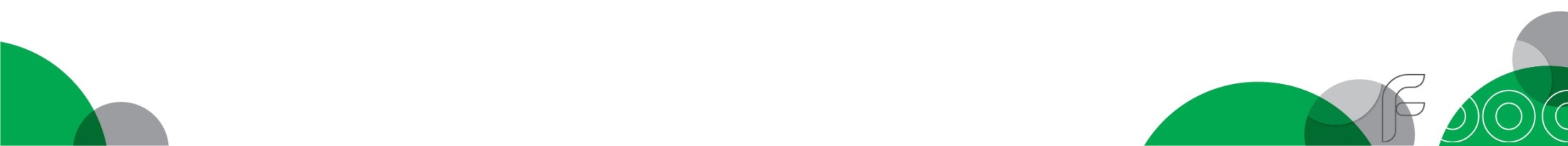 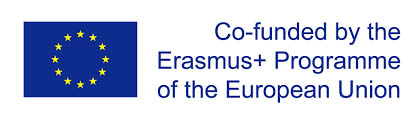 13
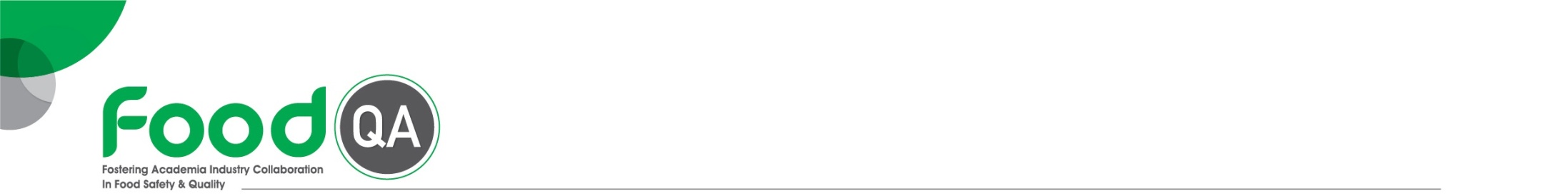 Discussions / solutions of evaluation exercises
Question no. 2
After the audit, a summary of the non-conformities is done and communicated to the department/area manager. An action plan is formalized by him an then followed by the quality manager. The internal audit schedule is updated to be available for the management review.
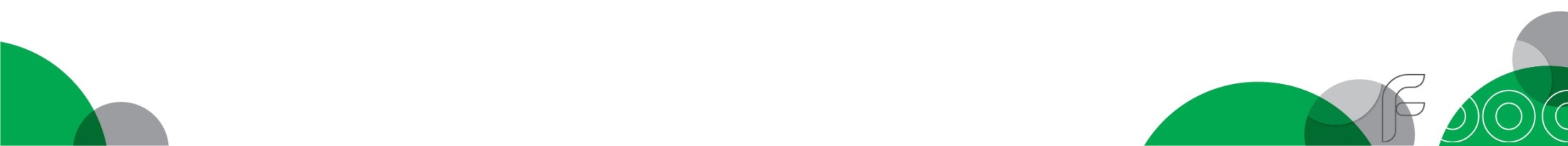 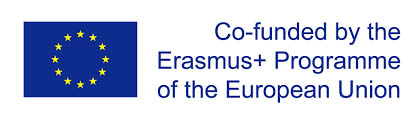 14
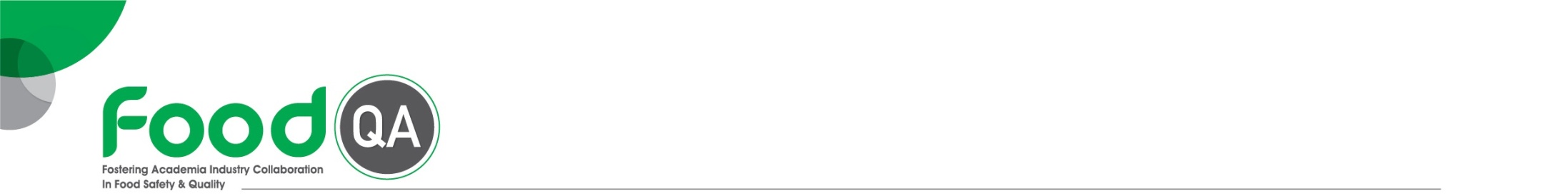 Discussions / solutions of evaluation exercises
Question no. 3
During the audit of a yoghurt production company, the auditor is able to observe the milk reception. At the same time, the manager of the milk collect explains to him the system of turn organisation and milk collect procedure. The company has its own trucks to do the milk collection to ensure they fully managed them. Some of the trucks can also have a trailer which will be left on a car park  when it is full for the time that the driver finishes the milk collect with the truck.
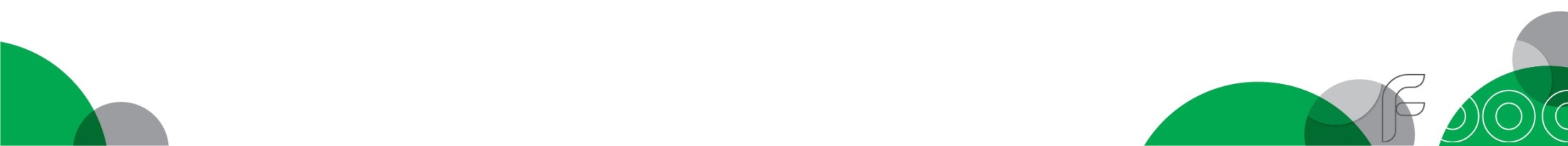 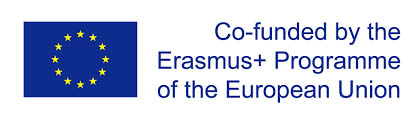 15
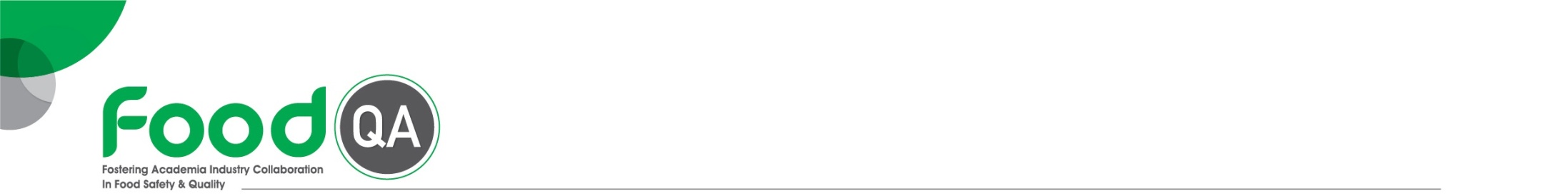 Discussions / solutions of evaluation exercises
Question no. 3
The manager explains to the auditor that there are no lockers on the trailers in place as the access is very difficult and it stays without surveillance maximum 2 hours. He also explains that when the milk collection is finished, the trucks stay on site which is secured.
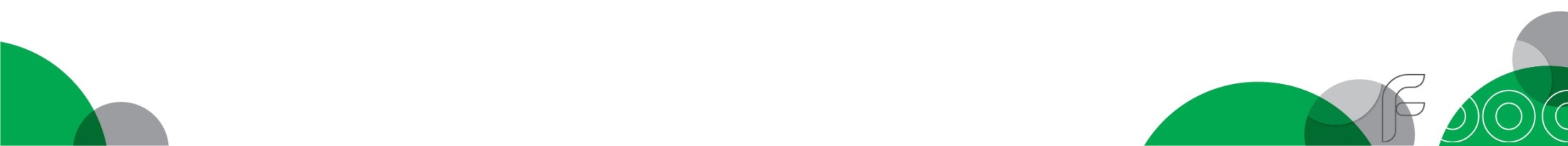 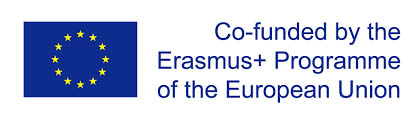 16
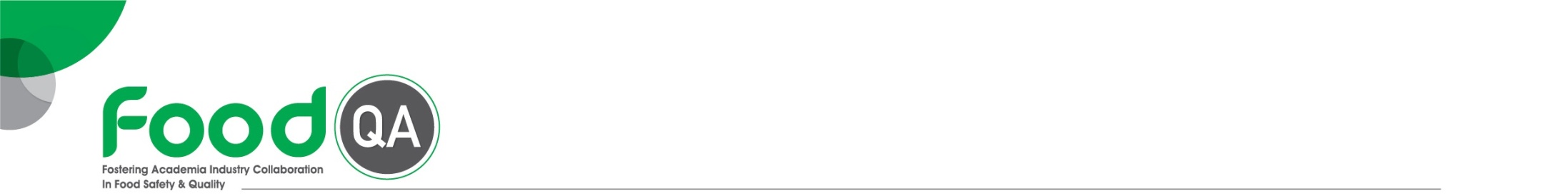 Discussions / solutions of evaluation exercises
Question no. 4
A company which manufactures cheeses has a washing tunnel to ensure the cleaning of moulding equipments before they are reused in the production. During the audit, the auditor asks the question regarding the management of the chemicals concentrations and temperatures to ensure good cleaning. The production manager answers that they check and record them every day. He also explains that there are reviews of the equipment done by the chemicals supplier twice a year. Nevertheless, during the documentation review, it appears that the supplier’s reports are not available for the washing tunnel but also for the CIP equipments.
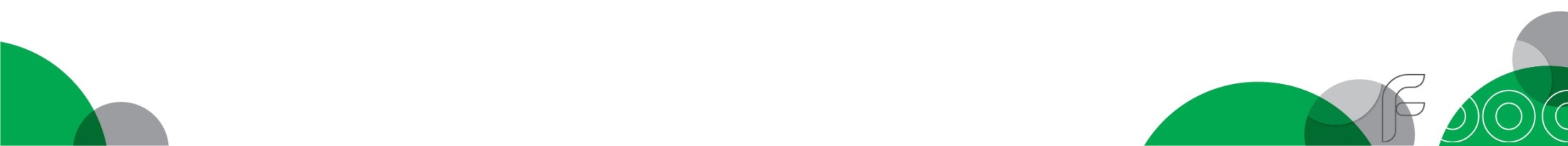 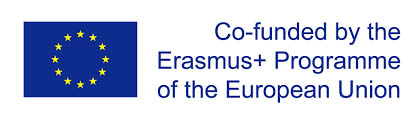 17
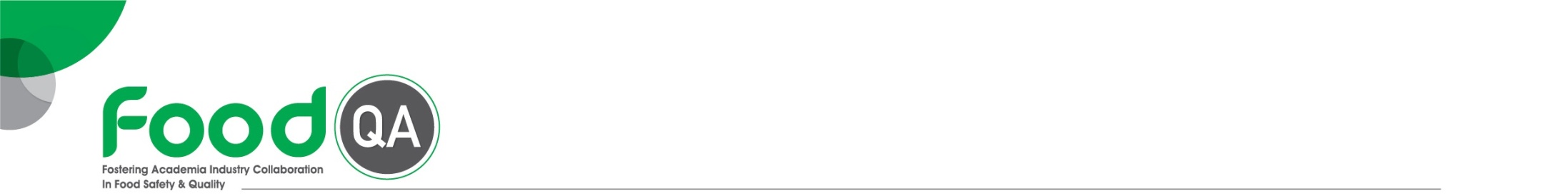 References
AFNOR, Norme expérimentale XP V 01-003 – Lignes Directrices pour l’Elaboration d’un Protocole de Validation de la Durée de Vie Microbiologique,  AFNOR – Association Française de Normalisation, Paris, France, 1998.
Baptista, P. e Noronha, J., Segurança Alimentar em Estabelecimentos Agro-Alimentares: Projecto e Construção, Forvisão – Consultoria em Formação Integrada, Guimarães, Portugal, 2003.
Baptista, P. e Saraiva, J., Higiene Pessoal na Indústria Alimentar, Forvisão – Consultoria em Formação Integrada, Guimarães, Portugal, 2003.
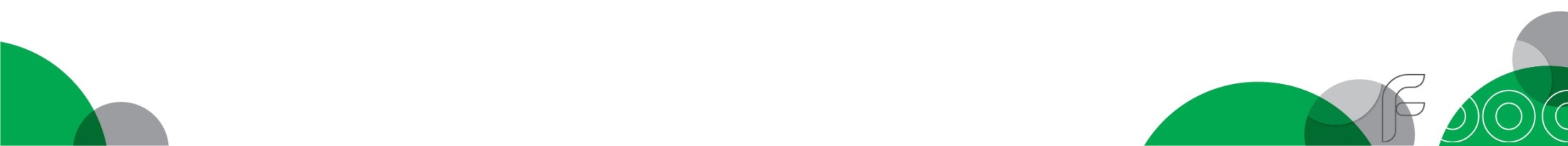 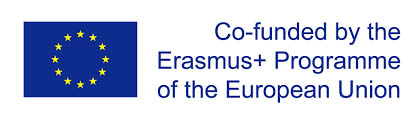 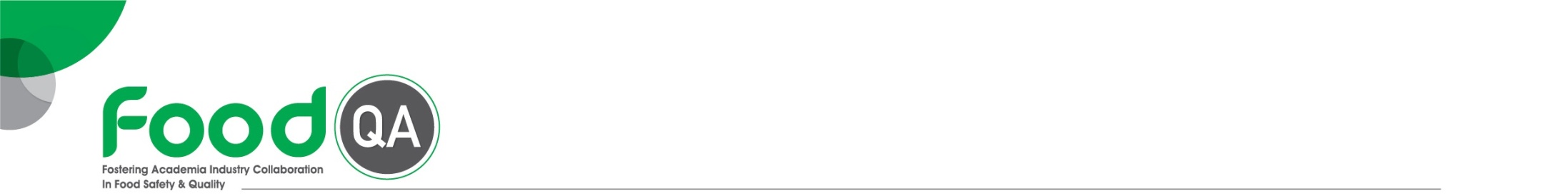 References
Baptista, P. e Venâncio, A., Os Perigos para a Segurança Alimentar no Processamento de Alimentos, Forvisão – Consultoria em Formação Integrada, Guimarães, Portugal, 2003.
Baptista, P., Higiene e Desinfecção de Equipamentos e Instalações na Indústria Agro-Alimentar, Forvisão – Consultoria em Formação Integrada, Guimarães, Portugal, 2003.
CAC, CAC/GL 021-1997 – Principles for the Establishment and Application of Microbiological Criteria for Foods, CAC - Comissão do Codex Alimentarius, 1997.
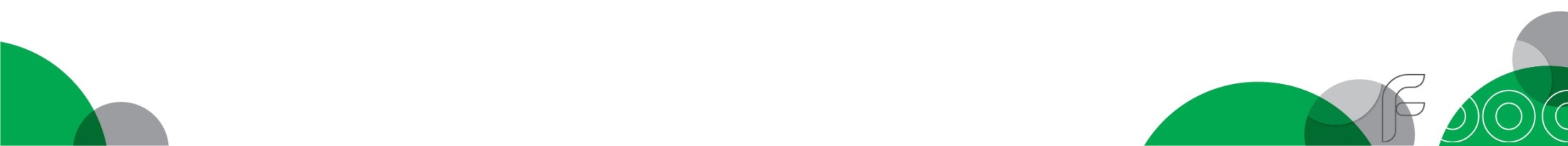 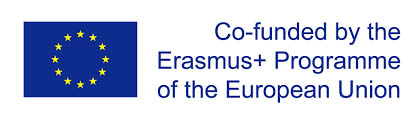 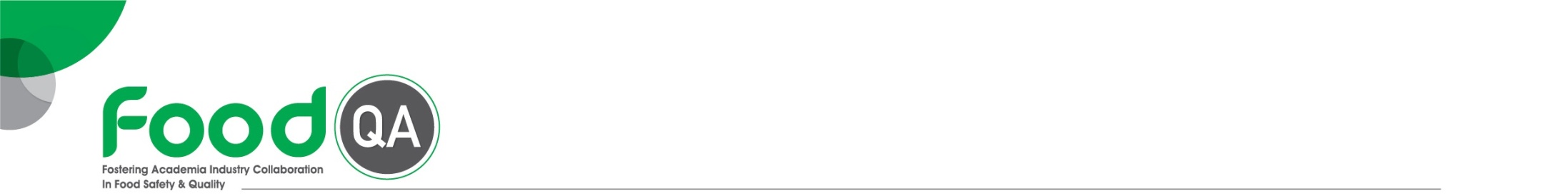 References
CAC, CAC/GL 030-1999 – Principles and Guidelines for the Conduct of Microbiological Risk Assessment, CAC - Comissão do Codex Alimentarius, 1999b.
CAC, CAC/RCP 1-1969, Rev.3, Amd. 1 - General Principles of Food Hygiene, CAC - Codex Alimentarius Commission, 1999a.
Gilbert, R.J., Louvois, J., Donovan, T., Little, C., Nye, K., Ribeiro, C.D., Richards, J., Roberts, D., Bolton, F.J.,  2000, Guidelines for the microbiological quality of some ready-to-eat foods sampled at the point of sale, PHLS Advisory Committee for Food and Dairy Products, Communicable Disease and Public Health, 3 (3): 163-7.
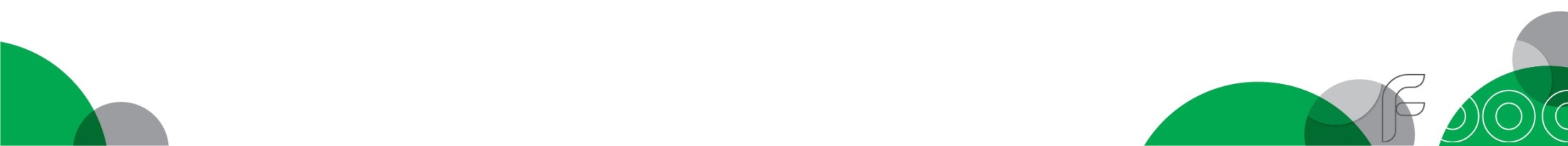 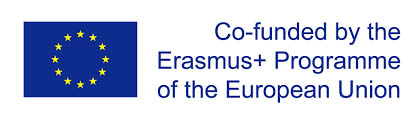 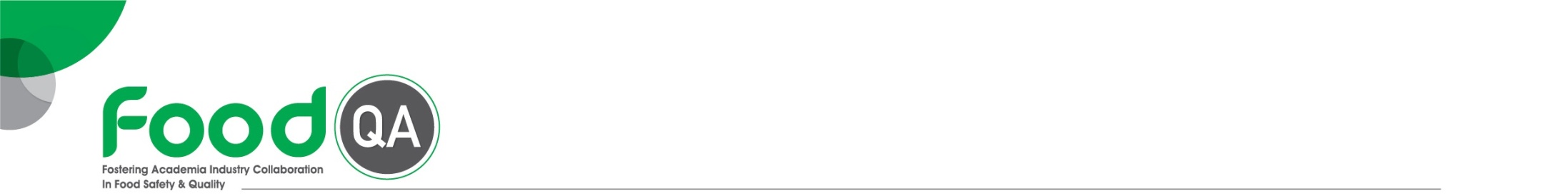 References
Global Standard Food Safety – Issue 7, BRC – British retail Consortium, London, January 2015.
IFS Food – Standard for auditing quality and food safety of food products – version 6.1, IFS Management GmbH, Berlin, November 2017.
ISO, ISO 9001:2015 – Quality Management Systems – Requirements, International Standards Organisation, Geneva, Switzerland, 2015.
ISO, ISO 22000:2018 – Food Safety Management Systems - Requirements, International Standards Organisation, Geneva, Switzerland, 2018.
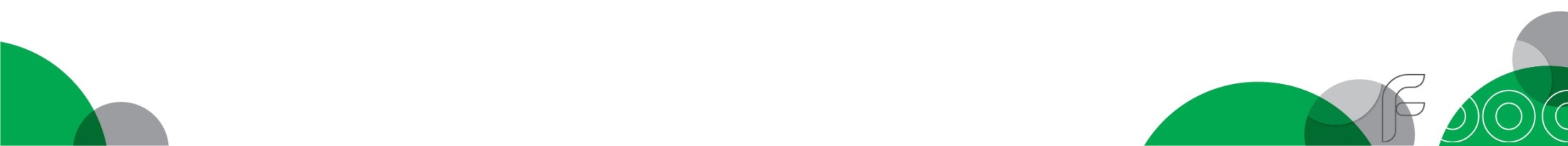 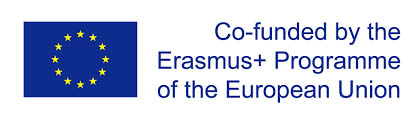